Planning for Event Emergencies
“It won’t happen to me”

Richard Cogliano
Vermont Emergency Management
About Rich
Regional Coordinator for Vermont Emergency Management – Assists towns and organizations with planning, training, and exercising for emergencies as well as coordinating disaster response
Assisted Town of Killington with preparations for the Audi/FIS World Cup
Assisted Town of Johnson with preparations for the Legalization Celebration
Assisted Town of Dummerston with planning for the 2020 Tour de Heifer (cancelled) 
18 years of Fire and EMS response, currently Assistant Chief of West Dummerston Fire Department
9 years on Vermont Hazmat Response Team
Discussion Topics
What are event emergencies
Who can help up plan for the worst?
Developing a plan
What are event Emergencies?
Think of the events you have planned or attended, from small group retreats to large brew fests, rallies, or rides. 
Think about the times you have had to rely on emergency services
Think about the times you may have had to cancel due to extenuating circumstances.

What things come to mind when you hear the term “event emergencies?”
What are event Emergencies?
Medical Emergencies – Health; allergic; slips, trips, falls; etc
Weather – Rain, wind, tornado, snow, etc. 
Outside Influence – Road closure, power outage, nearby fire/hazmat
Bad Actor – Terrorism, mass shooting, bomb threat
Planning Partners
Now that we have a baseline of emergencies we want to plan for, we need to determine who will help us prepare.
Pick one of the scenarios we were just talking about
Think about who you would need assistance from if that happened at your event
Planning Partners
Local Fire Department
Rescue Squad or Ambulance
Local Law Enforcement, County Sheriff, Vermont State Police
Town Selectboard or Governing Body
Town Emergency Management Director
National Weather Service
Fire/Police/EMS
Do they have the right resources for the event?
Off Road? Personnel? 
What needs do they have of you?
Contact info, radio frequencies, access to venue
What do you need from them?
Inspections, standby, input into plan
Town Government/Emergency Management
Do you have the right permits?
Are there concerns with local residents?
Does a local EOC need to open for broader coordination?
Does the State of Vermont need to be involved?
Others
National Weather Service
Contract Security
State Agencies
Transportation
Emergency Management
Fire Safety
https://www.weather.gov/btv/dssrequest
VEM: (800)347-0488
Planning for Emergencies
Now that we know what emergencies could happen…
Now that we know our potential partners…

How do we put it together?
Form Team
Identify a core planning group
Event planners
Fire/Police/EMS
Town Govt/EMD
Weather Service
Note: the core group that does the actual plan-writing should be small, but they MUST coordinate the plan elements with stakeholders throughout the process.
[Speaker Notes: Identify a core planning group
Responders
Municipal Leaders
Schools and other institutions
Volunteers
More planners are not necessarily better!
Too few people won't be able to represent the community, but too many cooks…
Key stakeholders should review any plans, but not everyone needs to be in the core planning group

(LEPC Meeting in Barre, April 2012)]
Understand Situation
Conduct risk analysis - what are the highest risk threats and hazards to the community?
Potential EventsSummer Fair
Major Car Accident
Major Fire
Blocked Road
Ice Storm
Long Power Outage
Flooding
Heat Wave
HAZMAT Spill
Bird Flu
Zombie Apocalypse
Probability
Consequences
[Speaker Notes: Don’t write plans for things that first responders do all the time (unless the town supports them all the time) - write for the weird things that can happen and the things you want to use as practice]
Determine Goals
Identify what hazards you are planning for
Determine limits of planning or capabilities
[Speaker Notes: Identify the incidents the municipality should have plans for
Focus on municipal issues outside normal response
Quick, complicated events (active shooter)
Large, slow events (pandemics)
Incident plans can be good for low-risk events as well as emergencies (seasonal fairs make for great Incident Command planning and practice)

(Hardwick flood, early 1970s)]
Plan Development
Planning workshops generate good plans
Use a format that suits the plan
[Speaker Notes: Planning workshops generate good plans
Develop course of action
Identify resources
Identify requirements
Use a format that suits the plan:
Full/formal Plan
Incident Briefing Form
Synch Matrix
Decision Support Template
Checklist

(Guilford EOC, circa 2012)]
Plan Formats
Checklist
Decision Support Matrix
Synchronization Matrix
Incident Briefing
Formal Written Plan
Note: while responders may use these formats for their own plans, this session refers to using them for event plans. Event plans may reflect what responders are doing in general but should NOT attempt to direct their tactics.
Checklist
A list of actions, activities, or events
Can be done for entire Event
Generally follows flow of time
Include responsible party!
Can be split into checklists for each organization or role
Includes details relevant to checklist user
Checklist are great as starter plans, simply listing major events and activities
Decision Support Matrix
A chart showing major decisions, what data is needed to make them, and who provides that information
Use whatever format or sequence works best
Matrix should include (columns):
What the conditions are for deciding something (IF this…)
Who is reporting the status information
Who is authorized to make decision
What the action should be (THEN this…)
Decision Support Matrices are good for highlighting decision points when activities are straightforward, or to support complex plans
Decision Support Matrix Example
Synchronization Matrix
A chart showing major activities and decisions by organization and time
List major activities and decisions in blocks
Rows (Organizations)
Leadership - EOC, ICP, selectboard
Responders - fire, police, highway, volunteers
Local institutions - schools, businesses, resorts
General public - residents, landowners, transients
Columns (Time Chunks)
By specific time - 0800, morning, overnight
By event - day before, once roads clear
Synch Matrices are great for coordinating long-term operations with lots of moving parts, where the parts are fairly straightforward
Synch Matrix Example
Incident Briefing
A draft ICS Form 201 with planned objectives, activities, organization, and resources
Feel free to use format but not form
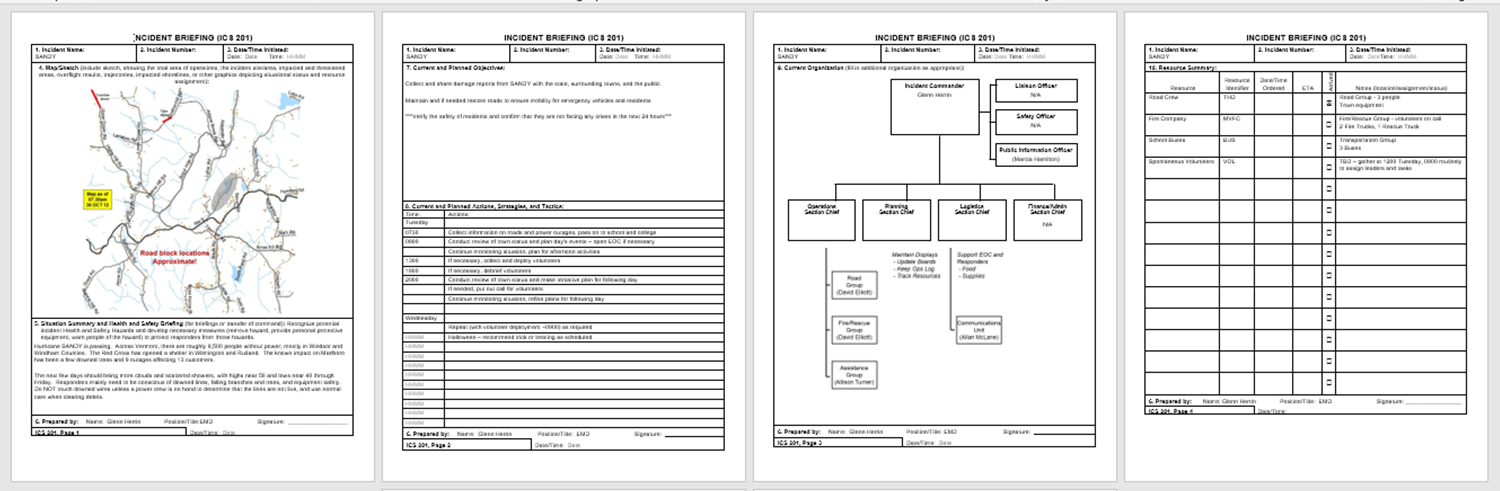 Summary
Objectives
Resources
Organization
Actions
Incident Briefings are great for planning more detailed or shorter operations that may be complex, but have known resources
Formal Written Plans
A detailed written plan that includes all available relevant information and directions to respond to a specific incident
Use any appropriate format
May include
Maps and overlays
Reference information (e.g. HAZMAT information)
Supporting organization plans and contacts
Synch Matrix summary
Decision Support Matrix
Implementing Procedures (checklists for specific roles/positions)
Formal written plans are good for significant specific threats, such as fires at an industrial park or closings of a key bridge
Plan Maintenance
Practice and evaluate the plan with tabletop, functional, and full-scale exercises.
If event is reoccurring, update with lessons learned and input from partners
[Speaker Notes: Practice and test the plan with tabletop, functional, and full-scale exercises
Seasonal tabletops (or review workshops) are a good way to keep plans fresh
Identify issues and potential changes
Send through draft / planning group process to formally update the plan

(CAT2 Exercise in State EOC, July 2016)]
Harvest Festival 2021: Example
This is just an example, not a specific recommendation!
New Charity Bike Ride, Carnival, Craft Fair spanning 3 days in October
March
Form core planning group
Identify top hazards and desired plans
May - Group develops plan draft
July - Group briefs Selectboard on plans 
August - Group reviews and updates plans 
September – Local plan workshop with all participating agencies
October: Event happens without a hitch!
November: Review event and determine areas for improvement
Remember: the group should be coordinating plan elements before and after the planning meetings!
[Speaker Notes: The first year, a town may want to identify 2-3-4 high risk events to plan for and go through 2-3 plan development sessions for them. Afterwards, reviewing the plans should take less time and every year a town may write a plan for a new incident.]
Richard Cogliano
Southern Regional Coordinator
Vermont Emergency Management 
(802) 505-1699 (cell)
(800) 347-0488 (Main Office)
Richard.Cogliano@Vermont.gov
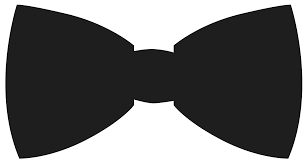 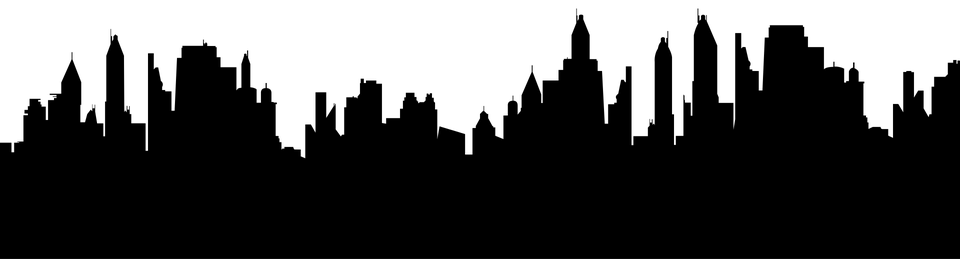